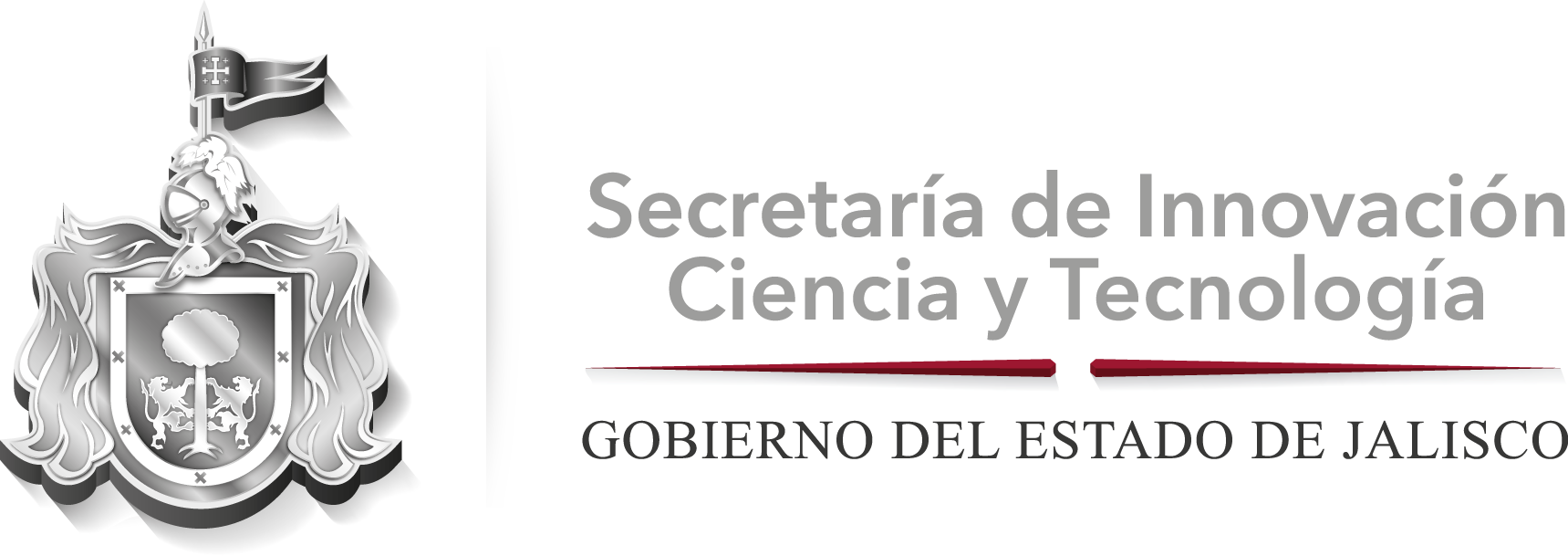 Estructura Orgánica
Instituto Tecnológico Superior de Cocula
Chofer
Harim Alejandro Cabral Ruelas
Chofer
Claudia Iveth Bautista Magaña
José Ramón Nuño Romero
María Isabel Plazola Gonzáles
Jefe de División
Jefe de departamento
Jorge Adrián Rubio Castellanos
José Luis Aguilar Ramírez
Héctor Alonso González López
Jordana Aimé Álvarez García
Elba María Chavarín Montelongo
Adriana Corona Jiménez
Director  General
Armando Núñez Ramos
Laboratorista
Secretaria de Dirección
Luis Alberto Ramírez Copado
Angélica Lucia Montelongo
Subdirector Académico y de Vinculación
Subdirector  Administrativo y de Planeación
María Alejandra Delgado López
Arcelia Carvajal Heredia
Secretaria de Subdirección
Secretaria de Subdirección
Jefe de Departamento
José Pablo Camacho Castillo
Yesenia Obledo Ramos
Jefe de División
Jefe de División
Jefe de División
Secretaria de Departamento
Programador
Analista Técnico
Luis Guillermo Corona Zúñiga
Angélica Lucía Montelongo
Intendente
Vigilante
Verónica Robles Ramos
Verónica Robles Ramos
Luz Elena Brambila López
Luz Elena Brambila López
Técnico Especializado
Analista Especializado
Ingeniero en Sistemas
Capturista
(Vacante)
Salvador Eduardo Acuña Castillo
Analista Especializado
Francisco Javier Ramírez Suárez
Leticia Sarahí Alonso Orozco
Yesenia Obledo Ramos
José Rubén Ríos García
Adriana González Plazola
Víctor Hugo Hernández Esparza
Silvia Alejandra Rodríguez Ramos
Jefe de Departamento
Jefe de Departamento
Capturista
Secretaria de Departamento
Jefe de Departamento
Jesús Martínez Chavarría
Silverio Torres Muñoz
María Guadalupe López Palacios
Adriana Politrón Rodríguez
Secretaria de Departamento
Secretaria de Departamento
(Vacante)
Analista Técnico
Analista Técnico
Jefe de Oficina
Karla Yanet Anguiano Silva
María Isabel Plazola Gonzáles
Secretaria de Departamento
Técnico Especializado
Mayra Jazmín Medina Castillo
Mayra Jazmín Medina Castillo
Sara Patricia Méndez Sedano
José de Jesús Martínez Chavarría
Rosalía Bustos Moncayo
Alondra Guadalupe Ramírez Copado
Enriqueta Allende Camacho
Enriqueta Allende Camacho
Medico General
Psicólogo
Laboratorista
Laboratorista
Víctor Alfonso Sánchez
Juan Stefano Capitani Ruiz
Bertha Leticia Sánchez Mojica
María Luisa Ruíz Hernández
Técnico en Mantenimiento
Técnico en Mantenimiento
Almacenista
Luis Alberto Ramírez Copado
Gilberto Lepe García
(Vacante)
Hilda García Vázquez
Bibliotecario
Lourdes Ortiz de la Cruz
Miguel Ángel Colorado
Miguel Ángel Colorado Hernández
Lourdes Ortiz de la Cruz
Marisa Velazco Ahumada
Marisa Velazco Ahumada
Intendente
Intendente
Capturista
Vigilante
Vigilante
Capturita
Hilda García Vázquez
Teresa Nuño Aguila
Nicolás Nande Bajonero
Nicolás Nande Bajonero
Lorena Uribe Meza
Lorena Uribe Meza
Rafael Oliva Rivas
Rafael Oliva Rivas
José Rubén Ríos García
Felipe de Jesús Flores Guardado
Carlos Castillo Andrade
Carlos Castillo Andrade